Before you finish …
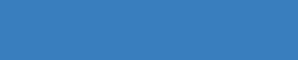 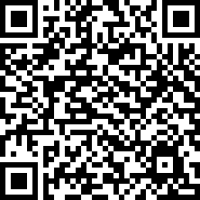 Please complete the short post-masterclass survey
https://app.onlinesurveys.jisc.ac.uk/s/liverpool/particle-physics-masterclass-post-questionnaire
Goodbye
Carl Gwilliam and Saskia Charity
12th March 2025
Particle Physics Masterclass
Close out
@ChatGPT
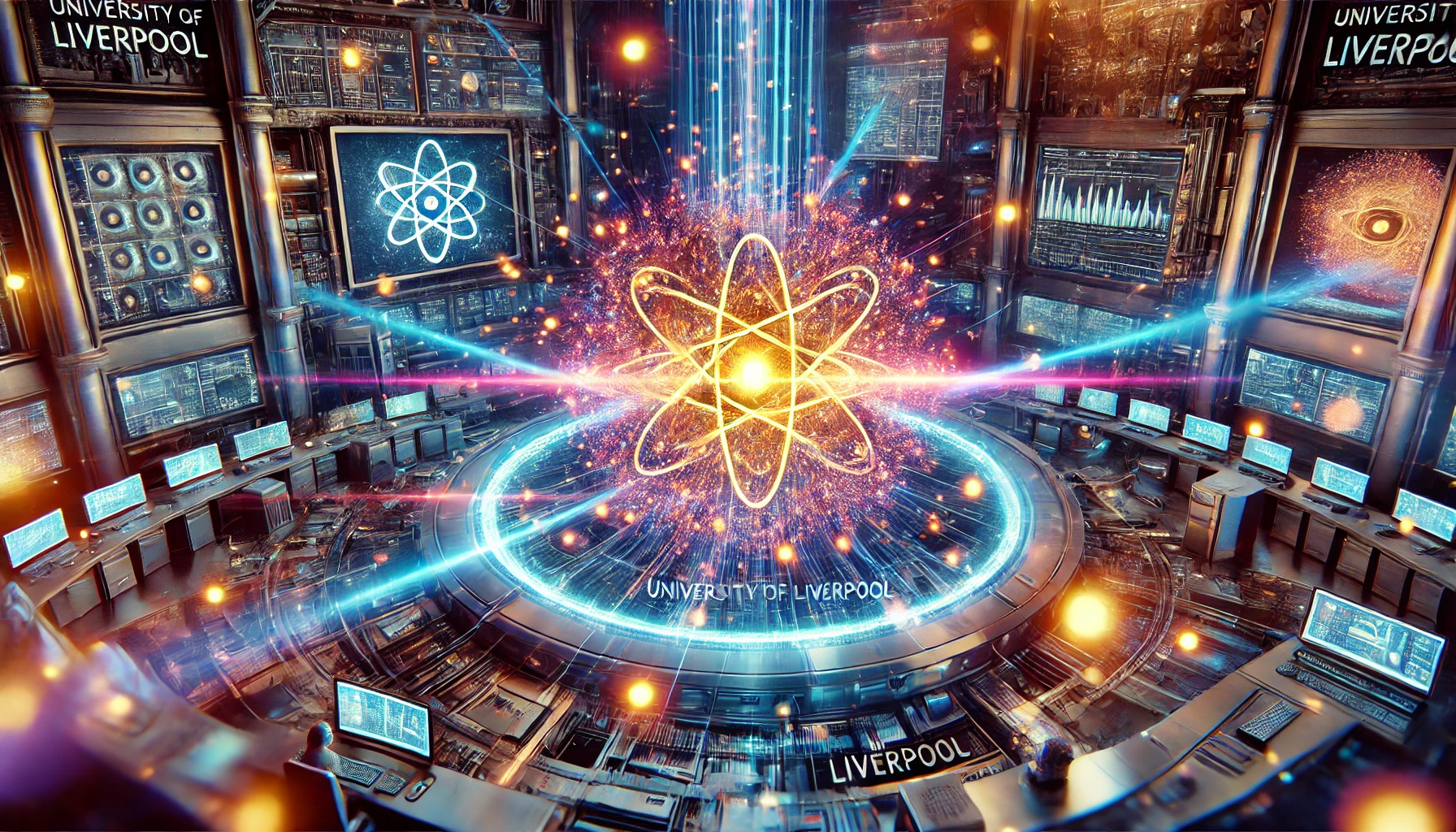 Thanks for coming to the Particle Physics Masterclass
We hope you had a fun and interesting day 
And were able to:

Learn a little about the basic building blocks of nature and the forces that bind them together
And how Liverpool are at the forefront of studying these

Get a feeling of what it is like to do physics research
Within a large international collaboration  

See what the University of Liverpool is like 
Exploring some of our state-of-the-art facilities
Undergraduate
We offer a wide range of undergraduate courses
Straight physics
Theoretical/Mathematical physics
Astrophysics
Specialist options 

Both 3-year bachelors and 4-year masters 
Semester/year abroad
Internships

Additional foundation course
4-year physics BSc in conjunction with Carmel College

More details
https://www.liverpool.ac.uk/physics/study/undergraduate/undergraduate-programmes/
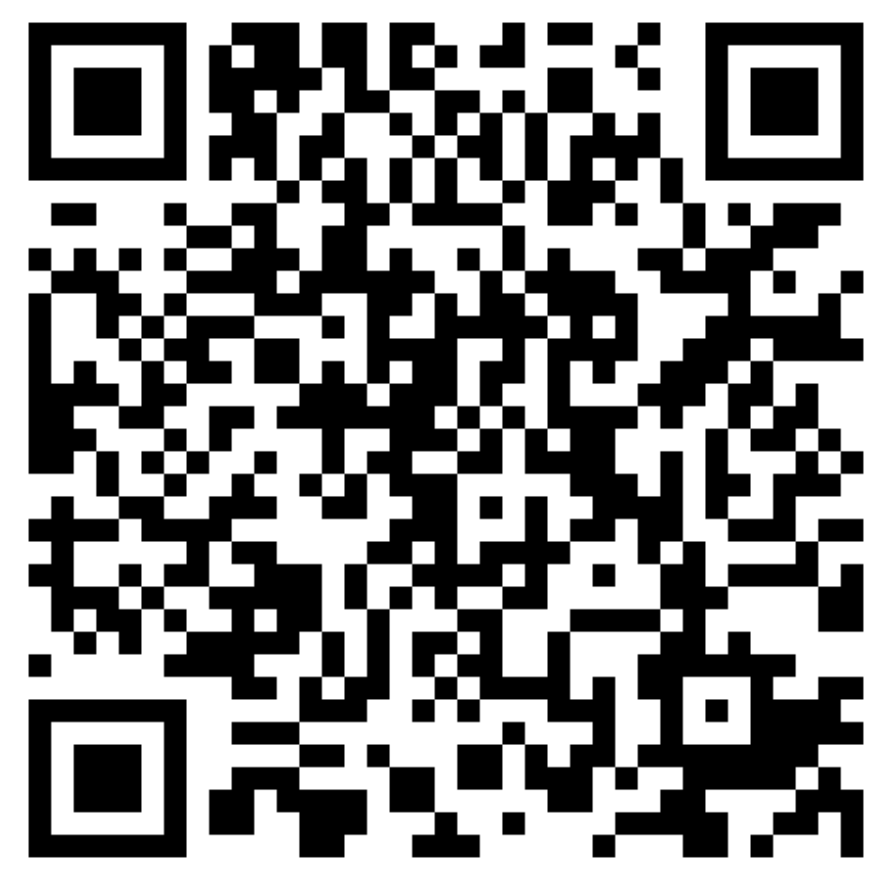 Open days
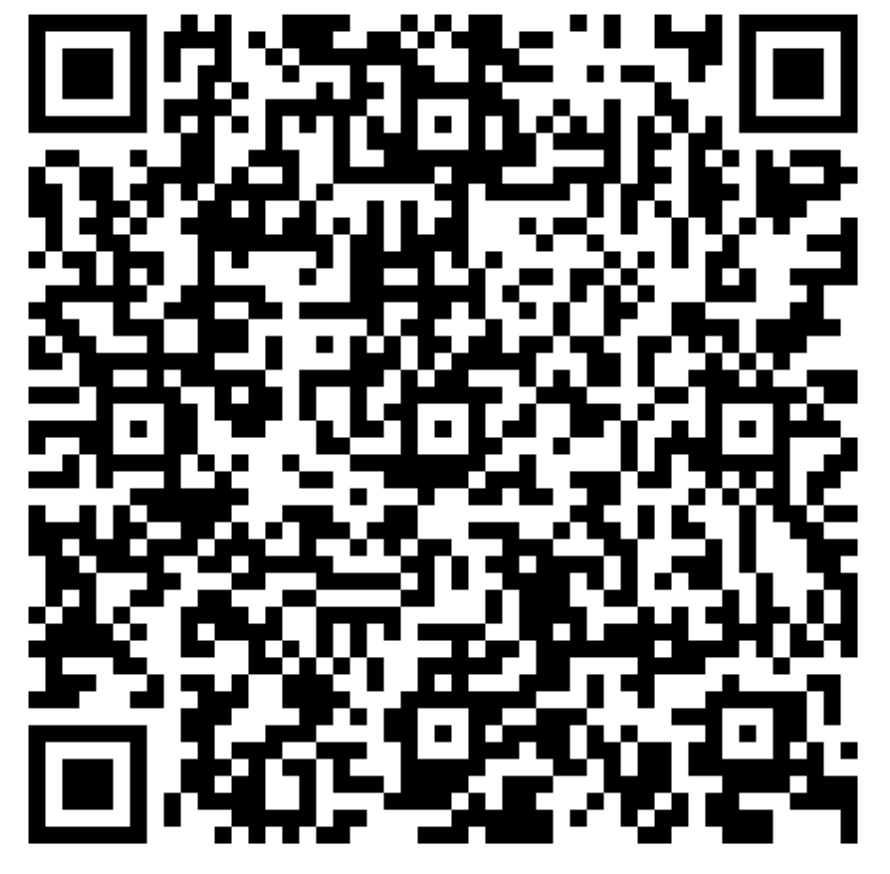 Learn more about studying a physics degree at the University of Liverpool
Dates/Times: 20th & 21st June , 20th September, 11th October @ 10:00 - 13:30
Venue: Central Teaching Labs
Register: https://tinyurl.com/UoLOpen
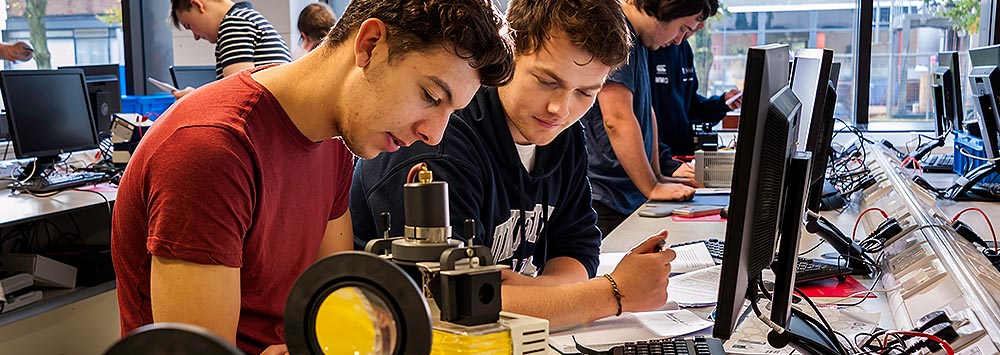 [Speaker Notes: How sign up -> Ask Hem.]
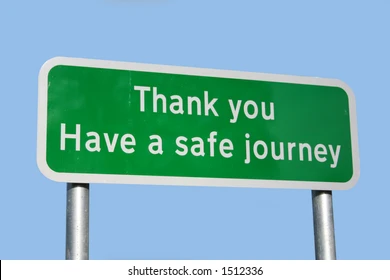 Safe journey home